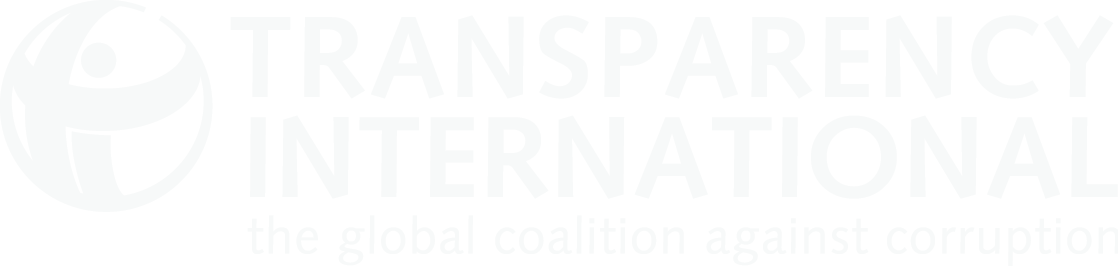 PREPARING A CSO REPORT
Ádám Földes – transparency international
Saly, Senegal, 11 May 2018

Email: afoldes@transparency.org
AIM OF CSO PARALLEL REPORT
Reasons to do it
Clarifies what reforms you expect from the government

Provides evidence-based support for advocacy

Contributes to balance and accuracy of UNCAC reviews, higher quality:
Provides supplementary information
Takes a more critical perspective
Decisions to make
Scope of report
Comprehensive versus topic-specific
Mandatory versus optional provisions
Review process and convention implementation

Use of report
Broad advocacy approach or focus on review process

Practical considerations
Resources, expertise
Costs versus benefits
PREPARATION
Before you start…
Read  the Monitoring & Advocacy Guide & watch our UNCAC review training videos: www.uncaccoalition.org 
Check UNODC guidance material
Check for partners and support
Link up with other CSOs and private sector groups interested in getting involved—UNCAC Coalition may be able to help
Identify pro bono legal support in you country—TI may be able to help
Identify funding
Inform your government and share the report 
       template or information about your plans
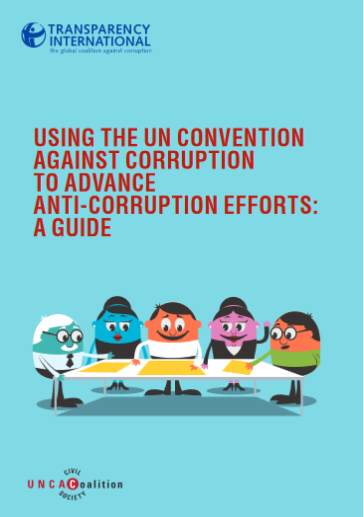 Pro bono legAL SUPPORT
Thomson Reuters – Trustlaw
http://www.trust.org/trustlaw/#free-legal-assistance

International Senior Lawyers Project
http://www.islp.org/content/clients-partners

Advocates for International Development 
http://www.a4id.org/broker-service 

IBA - International Pro Bono Website 
www.internationalprobono.com
Tracking process issues
Information collection
Desk research: 
other review mechanisms  (AU, OECD WGB)
reports on judicial practice, expert policy papers, court records
newspaper clippings, media  monitor services 
online search

Key informants, such as law enforcement officials, for interviews
GENERAL GUIDELINES
Provide an assessment of whether implementation of UNCAC in a certain area is satisfactory or not
Explain the reasons for any conclusions and recommendations
Be balanced: highlight strengths as well as weaknesses in the performance
Reference information provided
Use concise & clear language
[Speaker Notes: Photo: Flickr, Sylvie Burr]
Coverage of report
Selection of articles (Guide p. 83)
Art. 6 (preventive anti-corruption bodies)
Art. 7 (public sector integrity)
Art. 8 (codes of conduct for public officials)
Art. 9 (public procurement & management of public finances)
Art. 10 (public reporting)
Art. 11 (measures relating to the judiciary & prosecution services)
Art. 13 (participation of society)
Art. 14 (measures to prevent money laundering)
Chapter V (asset recovery)
Status of implementation

Enforcement in practice
Guidance on legal framework
Explanatory text (Guide pp 90 -91)
Article 23: Laundering of proceeds of crime
Legislation should specifically recognise the link between corrupt practices and money-laundering. The offence of money laundering should include 1) conversion or transfer of proceeds of crime, 2) concealment or disguise of proceeds of crime, 3) acquisition, possession or use of proceeds of crime and 4) participation in, association with or conspiracy to commit, attempts to commit and aiding, abetting, facilitating and counselling the commission of any of the foregoing offences.
When determining that property is the proceeds of crime, there should not be a requirement that a person be convicted of a predicate offence. The definition of predicate offences on money-laundering should be broad, and should list corruption-related offences specifically. Further, predicate offences should include acts that took place in another country if that act would constitute a predicate offence had it occurred domestically. 
Key weaknesses may include:
Narrow definition of money laundering
Requirement that the person be first convicted of a predicate offence
Narrow list of predicate offences
Legal persons are not subject to criminal liability for money laundering or inadequate sanctions under civil or administrative law
Jurisdictional limitations (see also Article 42) eg. Restrictions on conduct which took place in another jurisdiction
Requirements as to intentional element of offence 
Low sanctions
Guidance on APPLICATION of the law
Explanatory text (Guide pp. 94 -96)
Existence of cases and investigations & adequate sanctions imposed
Independence of public prosecutors & other enforcement agencies and of judiciary
Priority given to corruption cases
Organisation of enforcement
Coordination between investigation and enforcement
Overlapping agency responsibilities
Specialised units in prosecutors offices
Adequate resources
Capacity of enforcement authorities
Opportunities for procedural delays
Complaint mechanism
Public awareness-raising
[Speaker Notes: Image: Flickr, Roy Blumenthal, https://creativecommons.org/licenses/by-sa/2.0/#]
accuracy
Steps to prevent libel (Guide pp. 76 -77)
Libel check (and fact check) of the report by qualified lawyers
Cross-check the information: you are not telling stories but analysing facts. 
Be careful to reflect the status of cases at the time of writing:
	Allegations only? Investigation or prosecution by  authorities?  	Judgement? Final or subject to appeal?
Tone down language about allegations (use language such as “allegedly”, “reportedly” etc.) 
Avoid mentioning names of implicated persons involved, unless you have reliable open source reference 
All sources of information should be fully referenced
Consultation
Obtain government feedback
Contact focal point and/or officials in the Justice or Interior Ministry or Anti-Corruption Agency and /or government delegate to the last UNCAC Conference of States Parties. 

Send them copy of the near-final report for comment & arrange meeting

To avoid errors and build dialogue around issues
dissemination
National level
Government
UNCAC reviewers
Development partners
Think tanks, academia
National media

International level
UNCAC forums
Other global forums
Regional forums
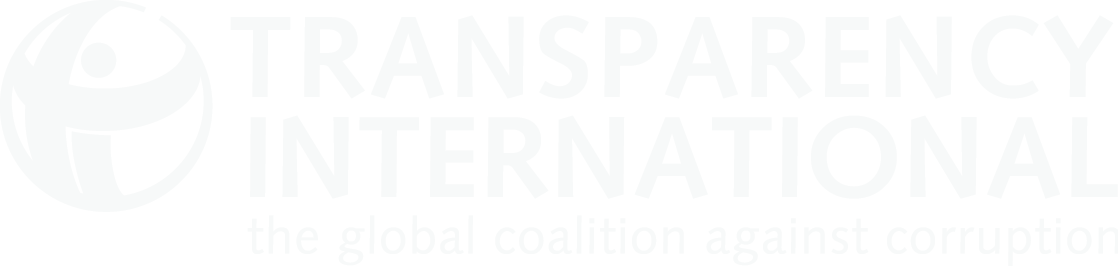 www.transparency.org
facebook.com/transparencyinternational
twitter.com/anticorruption
blog.transparency.org
© 2018 Transparency International. All rights reserved.